The KingmakerThe journey of a priest
rejection
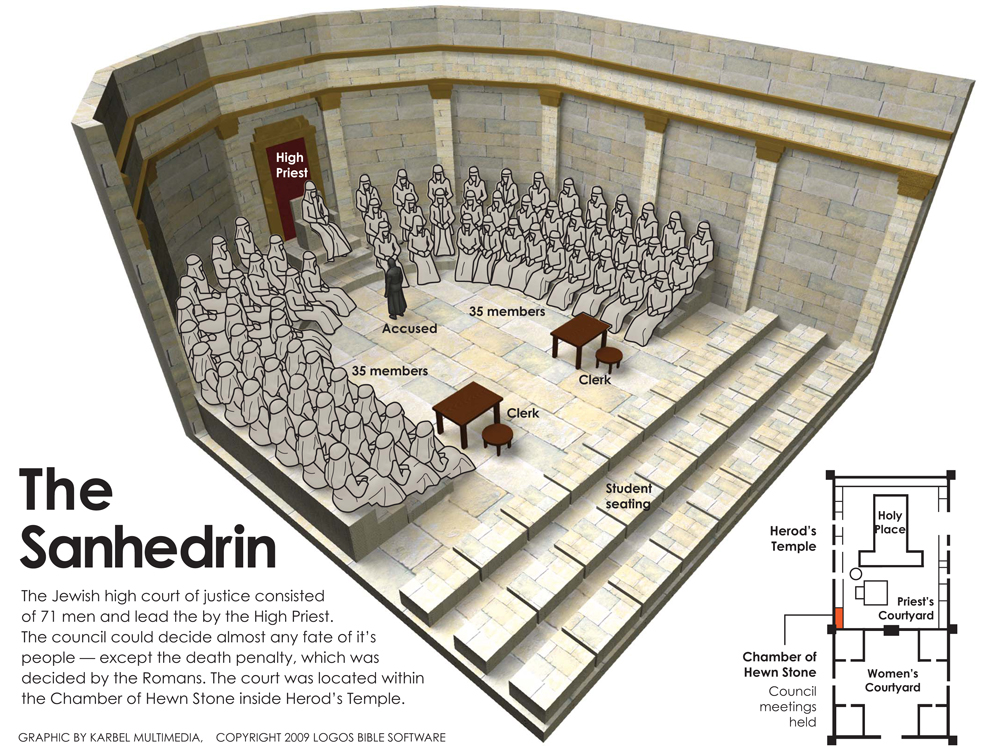 Numbers 11
Luke 12:48
“…For everyone to whom much is given, from him much will be required; and to whom much has been committed, of him they will ask the more.”
Luke 12:48
“committed”
“…For everyone to whom much is given, from him much will be required; and to whom much has been committed, of him they will ask the more.”
“deposited” / “entrusted”
“superabundant” / “super-added”
Numbers 11
70 elders
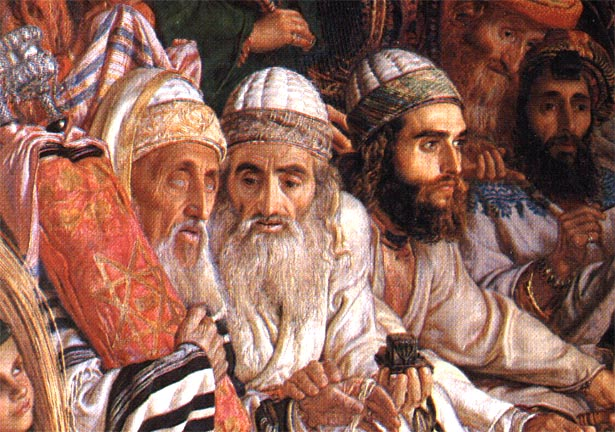 “This is the King of the Jews”
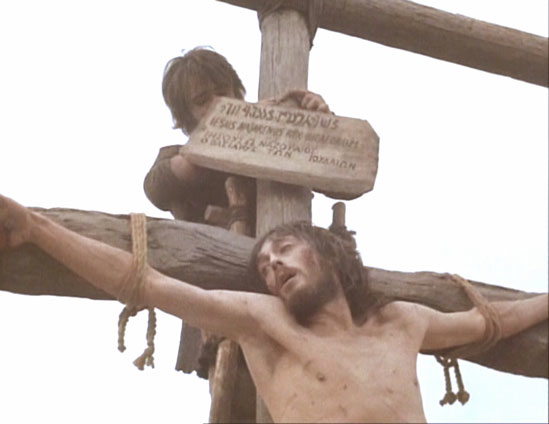 rejection
acceptance
1 Samuel 7:15-17
15 And Samuel judged Israel all the days of his life. 
16 He went from year to year on a circuit to Bethel, Gilgal, and Mizpah, and judged Israel in all those places. 
17 But he always returned to Ramah, for his home was there. There he judged Israel, and there he built an altar to the LORD.
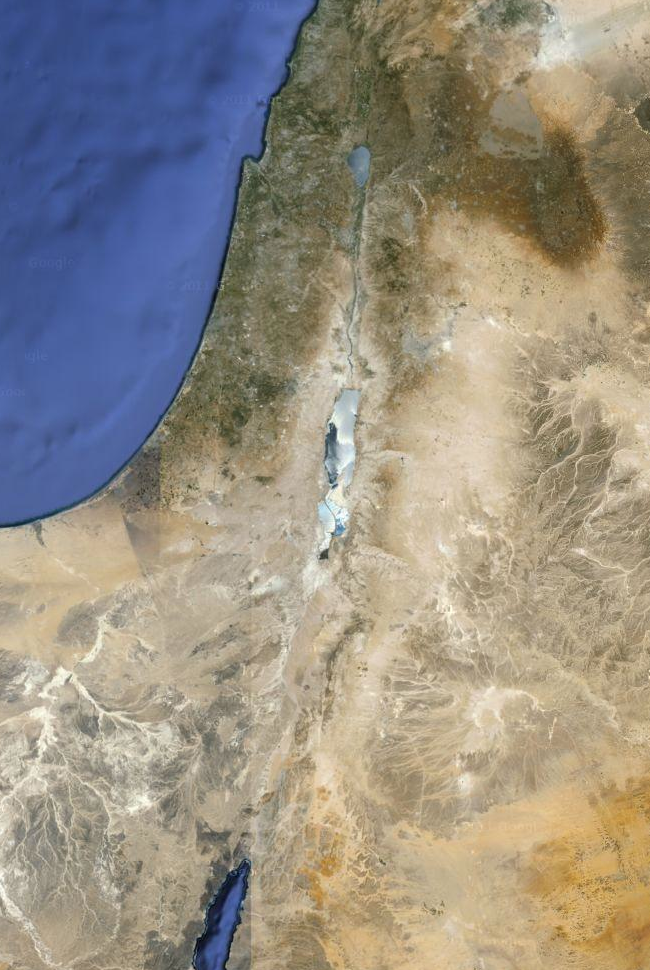 Bethel
Mizpeh
Gilgal
Ramah
[Speaker Notes: Samuel]
1 Samuel 12:1-3
1 Now Samuel said to all Israel: “Indeed I have heeded your voice in all that you said to me, and have made a king over you. 2 And now here is the king, walking before you; and I am old and grayheaded, and look, my sons are with you. I have walked before you from my childhood to this day. 3 Here I am….
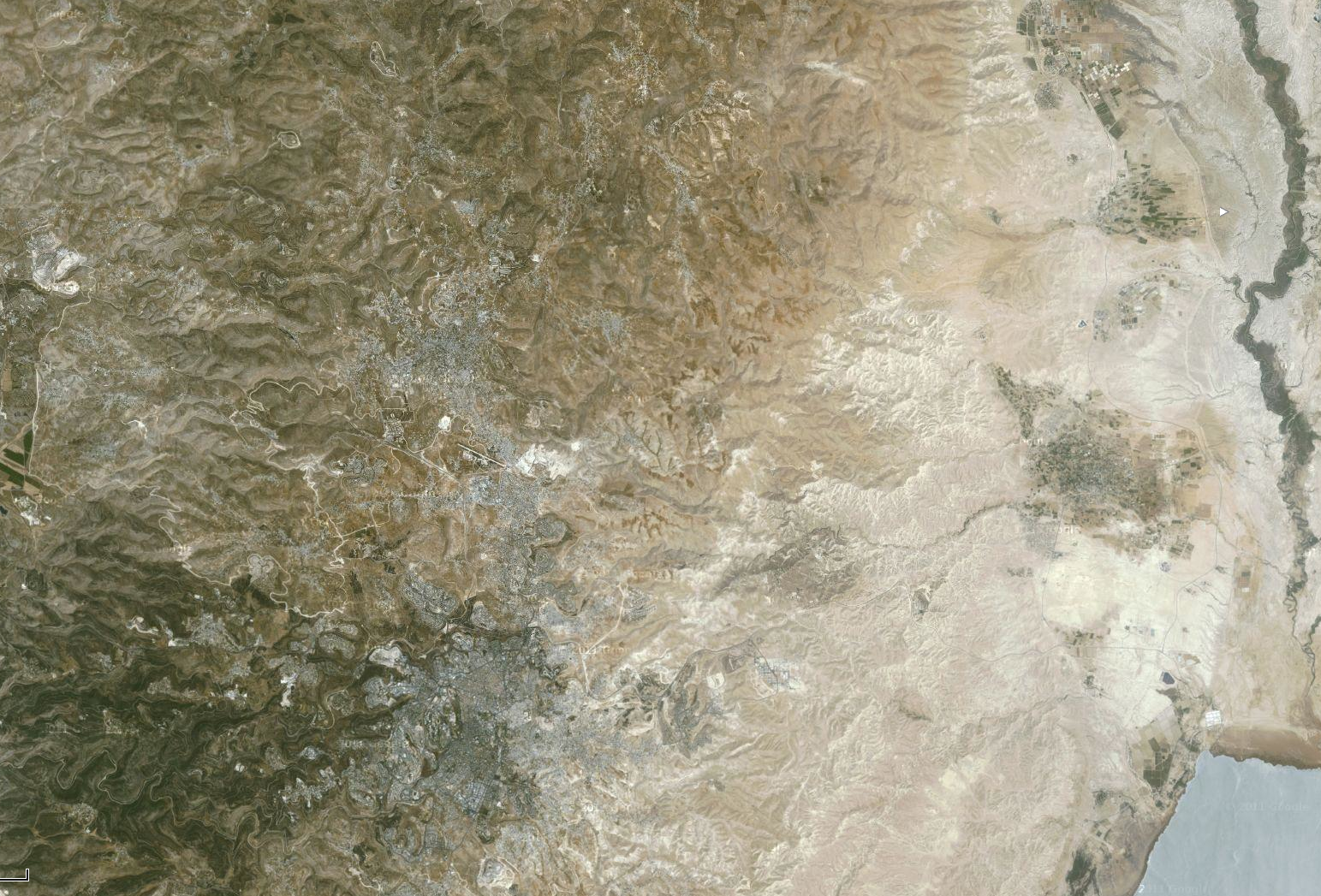 Bethel
Ramah
Gilgal
Jericho
Mizpeh
Jerusalem
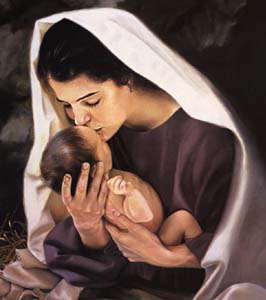 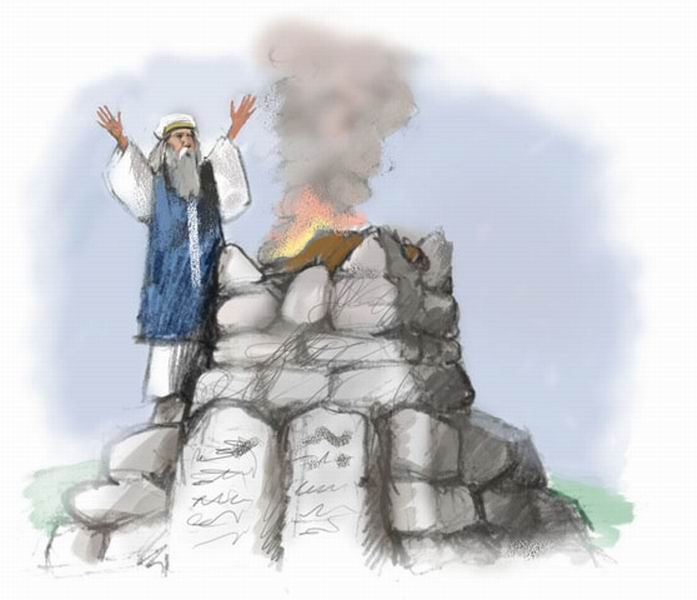 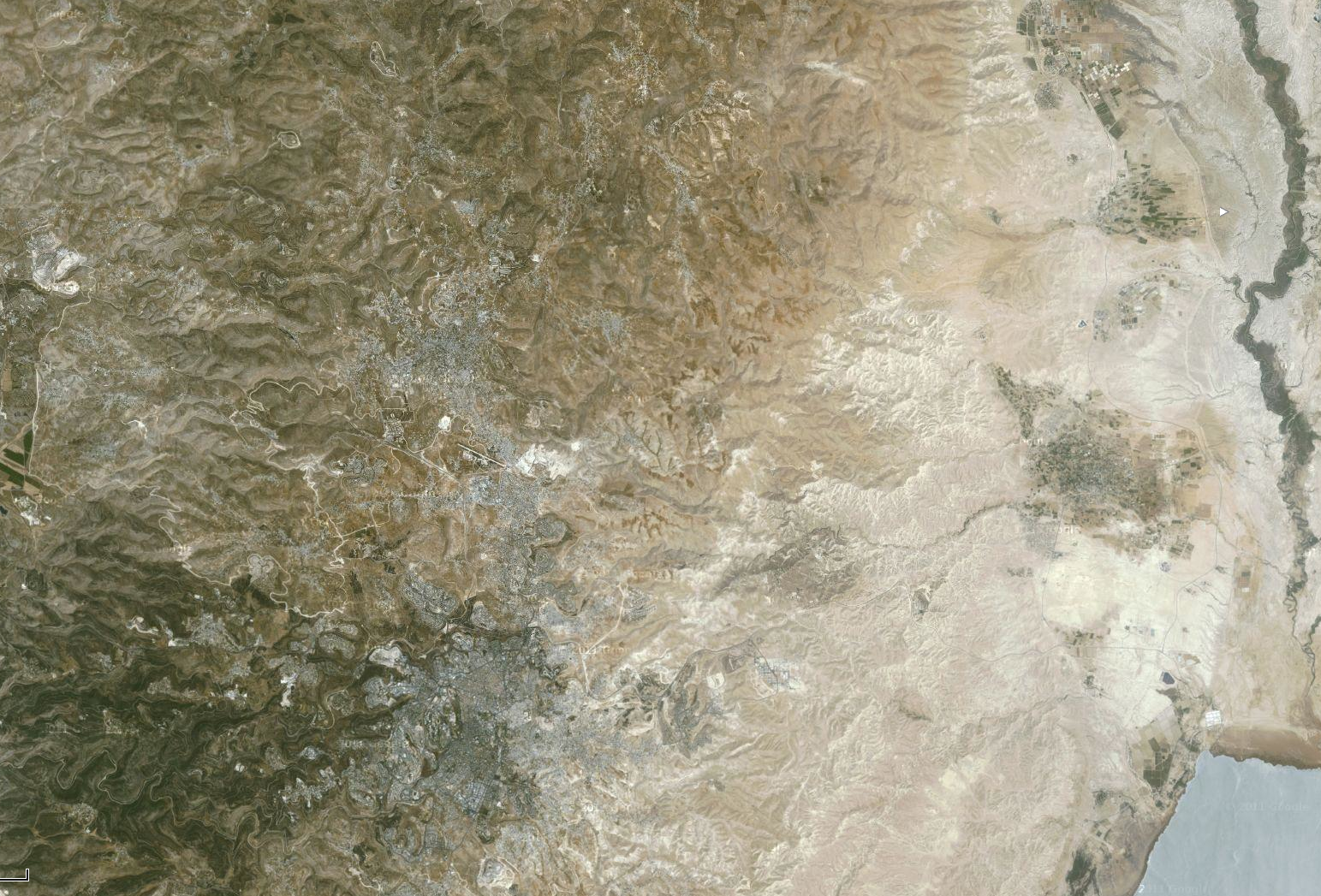 Bethel
Ramah
Gilgal
Jericho
Mizpeh
Jerusalem
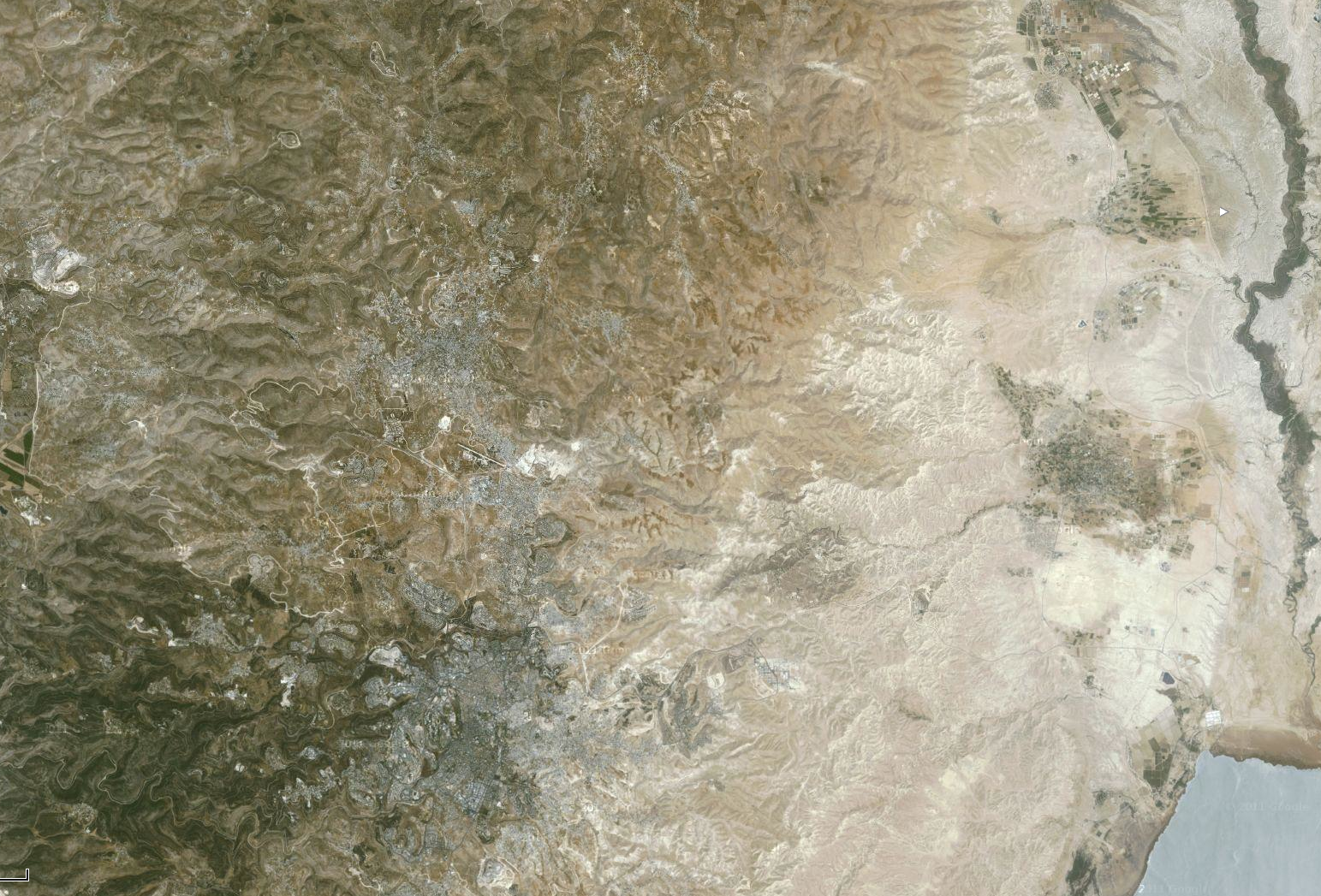 Bethel
Ramah
Gilgal
Jericho
Mizpeh
Jerusalem
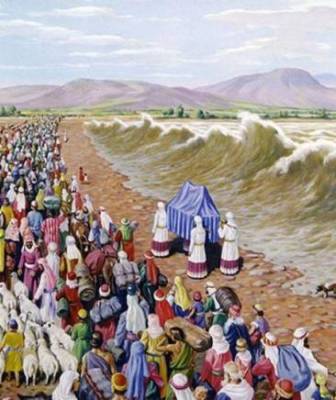 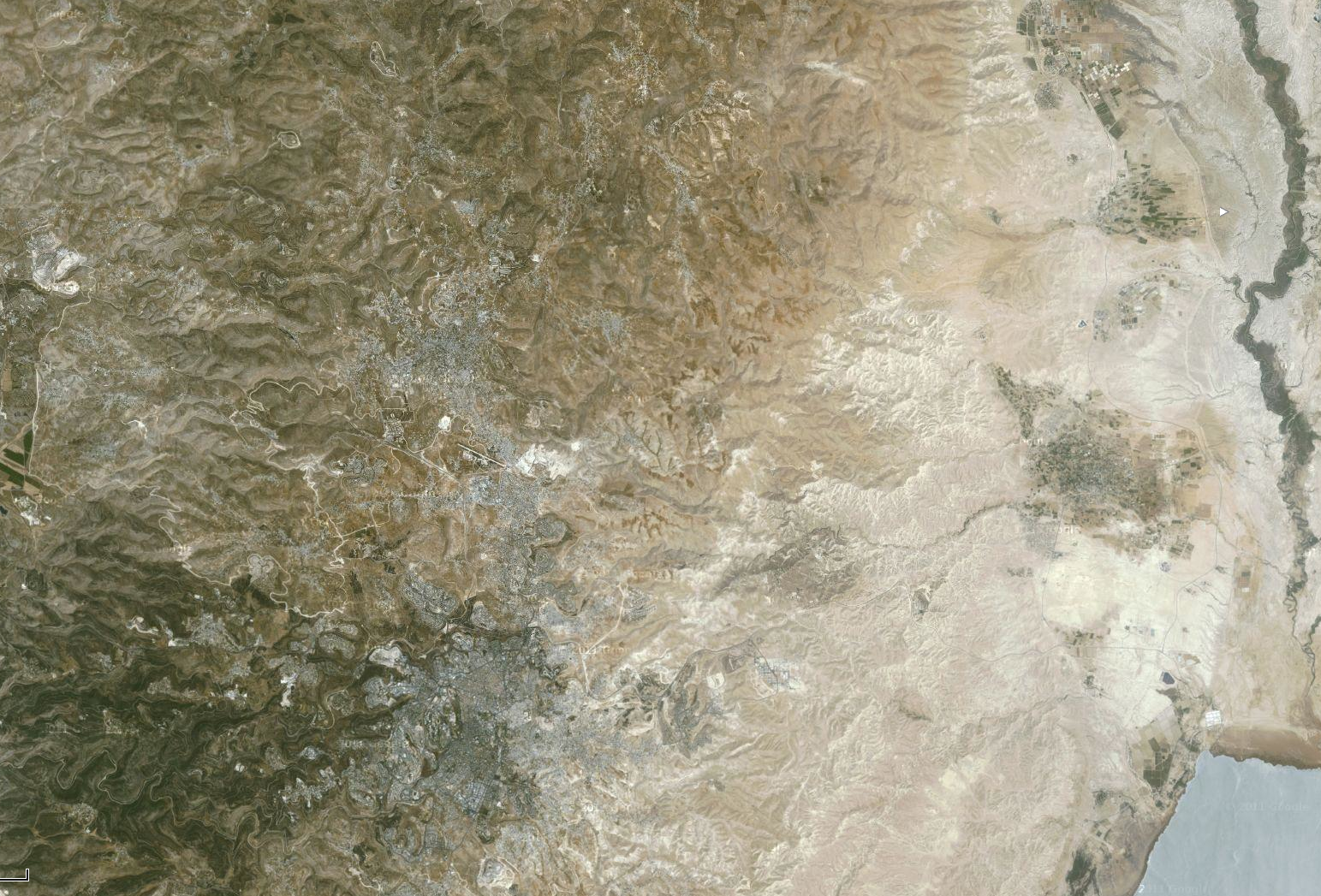 Bethel
Ramah
Gilgal
Jericho
Mizpeh
Jerusalem
Mizpeh
1 Samuel 7:5-6
5 And Samuel said, “Gather all Israel to Mizpah, and I will pray to the LORD for you.” 6 So they gathered together at Mizpah, drew water, and poured it out before the LORD. And they fasted that day, and said there, “We have sinned against the LORD.” And Samuel judged the children of Israel at Mizpah.
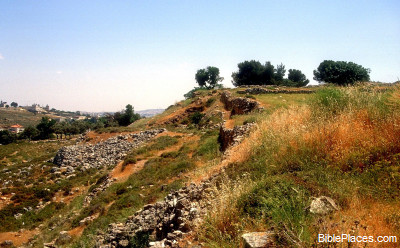 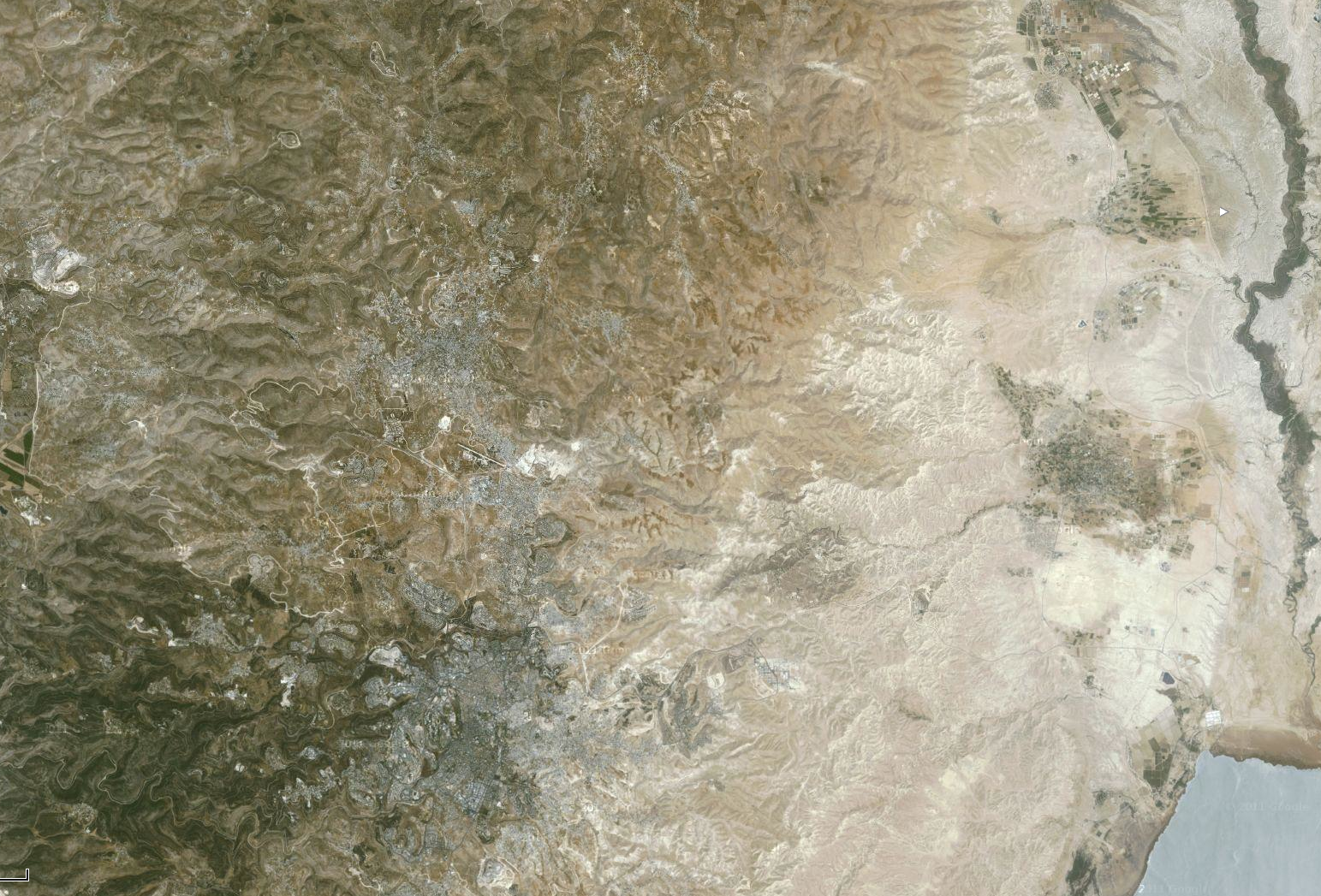 Bethel
Ramah
Gilgal
Jericho
Mizpeh
Jerusalem
ALTITUDE
Elevation
Sea level
GOD
Spiritual
Elevation
MAN
Sea level
ACCEPT !
1 Samuel 10
Anointed by Samuel
2 messengers with good news
Anointed by Samuel
2 messengers with good news
3 men bearing gifts and offerings
Anointed by Samuel
2 messengers with good news
3 men bearing gifts and offerings
Sons of the prophets
Anointed by Samuel
2 messengers with good news
3 men bearing gifts and offerings
Sons of the prophets
Wait 7 days
Anointed by Samuel
2 messengers with good news
3 men bearing gifts and offerings
Sons of the prophets
Wait 7 days
Proclaimed King
Progression
Progression
Progression
Progression
Progression
Progression
Progression
Progression
Progression
Progression
Progression
Saul’s journey
Saul’s journey
Saul’s journey
Saul’s journey
Saul’s journey
Saul’s journey
Saul’s journey
Saul’s journey
Samuel’s journey
Saul’s journey
Saul’s journey
Judges 19
Saul’s journey
The king who couldn’t see God
1 Samuel 17:11
	11 When Saul and all Israel heard these words of the Philistine, they were dismayed and greatly afraid. 
 
1 Samuel 18:12, 29
	12 Saul was afraid of David, because the LORD was with him, but had departed from Saul.
	29 and Saul was still more afraid of David. So Saul became David’s enemy continually.
	 
1 Samuel 28:5
	5 When Saul saw the army of the Philistines, he was afraid, and his heart trembled greatly.
	 
1 Samuel 28:20 Immediately Saul fell full length on the ground, and was dreadfully afraid because of the words of Samuel. And there was no strength in him…
The king who could
Acts 2:25 -26
	25 For David says concerning Him: 
	‘I foresaw the LORD always before my face, For He is at my right hand, that I may not be shaken.
	26 Therefore my heart rejoiced, and my tongue was glad; Moreover my flesh also will rest in hope.